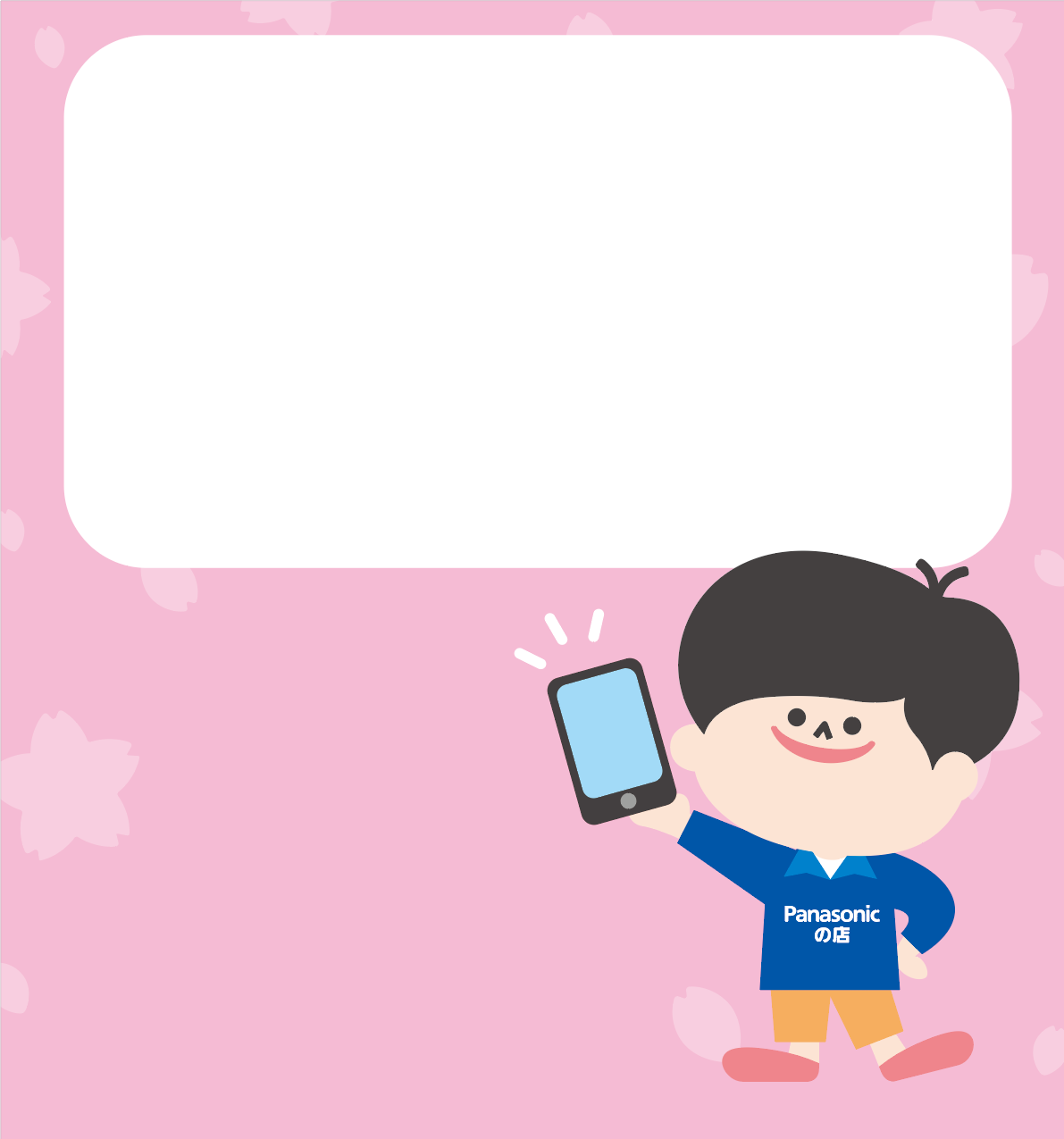 花田電気
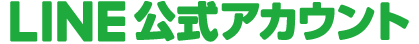 ＼友だち募集中／
友だち登録すると…
●いつでも気軽にLINEで
　当店に連絡いただけます！

●写真付きメッセージで
　対応もスピーディーに！

●イベント情報やお得情報も
　随時配信中！
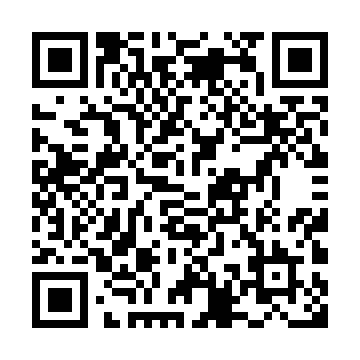 当店の
友だち登録は
こちらから
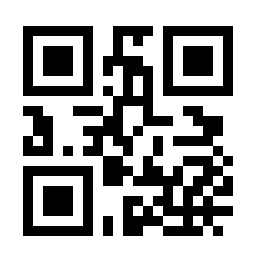 ダミー